Например тут  ,даны 5 прямоугольников ,каждый нужно превратить в отдельную букву ,вырезав тоже ТОЛЬКО ПРЯМОУГОЛЬНИКИ
За основу ПРЯМОУГОЛЬНИК 
Ученица первой решила смоделировать буквыу П
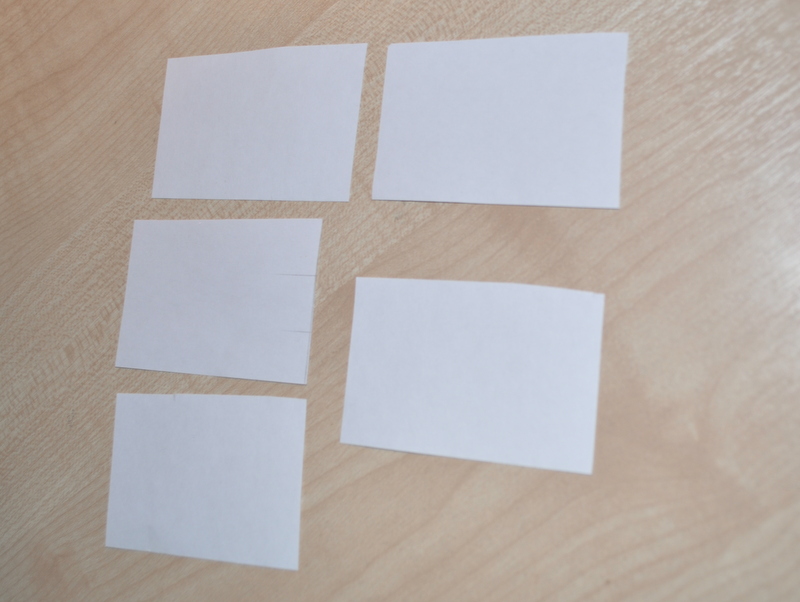 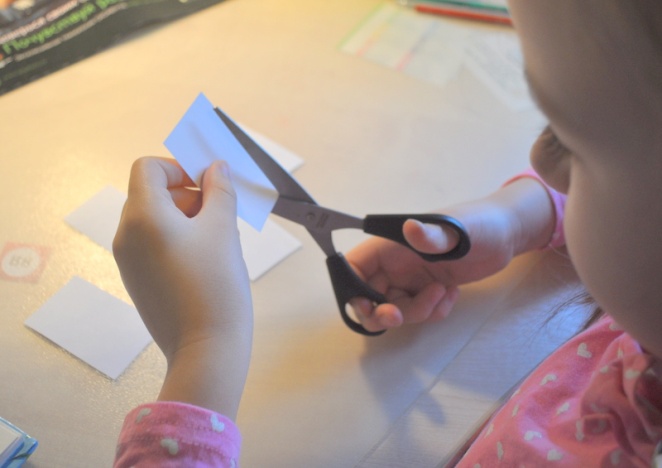 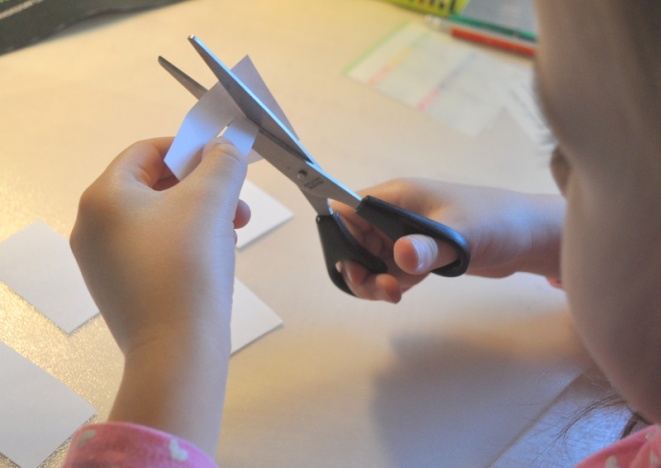 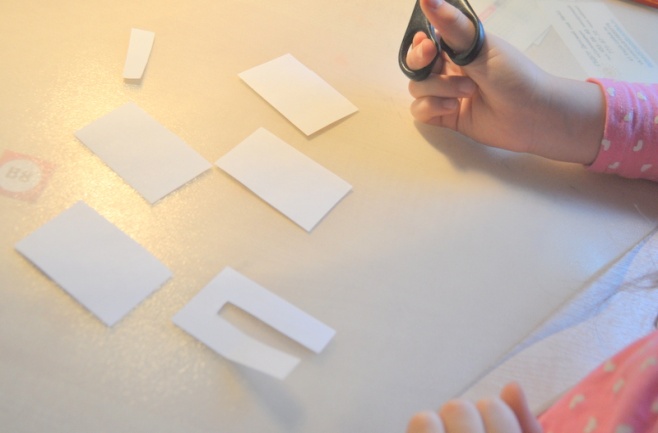 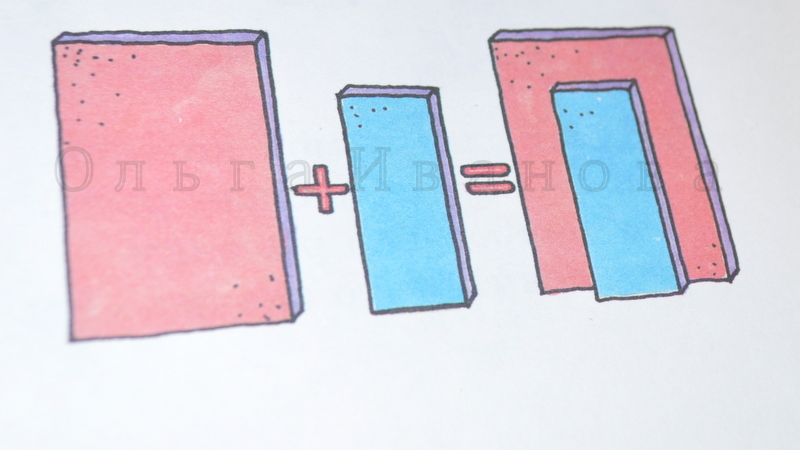 Какой же будет вторая буква?
(из простых вариантов ,где вырезается пока только один прямоугольник выбрана \придумана буква Г )
У нас уже 2 буквы
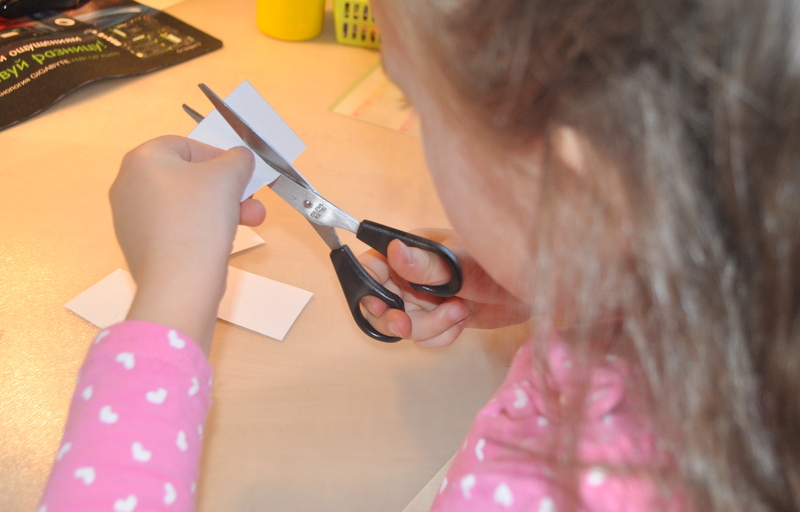 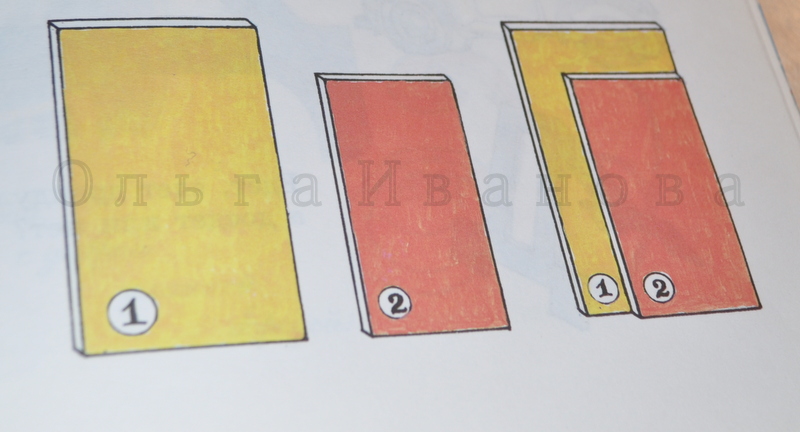 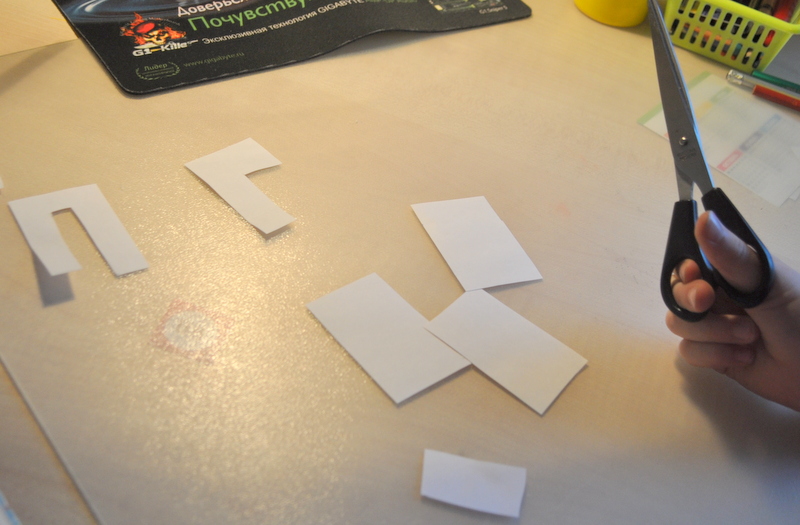 Третей буква С
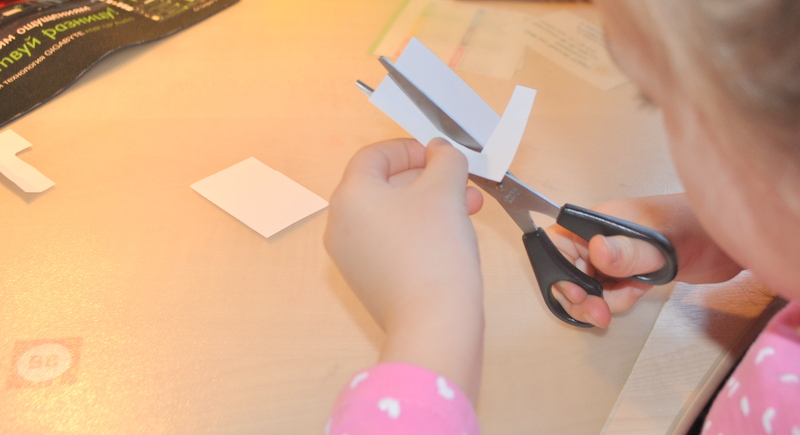 Больше половины задания позади стоит усложнить работу .
Поэтапно вводим усложнение :
-сгибает прямоугольник
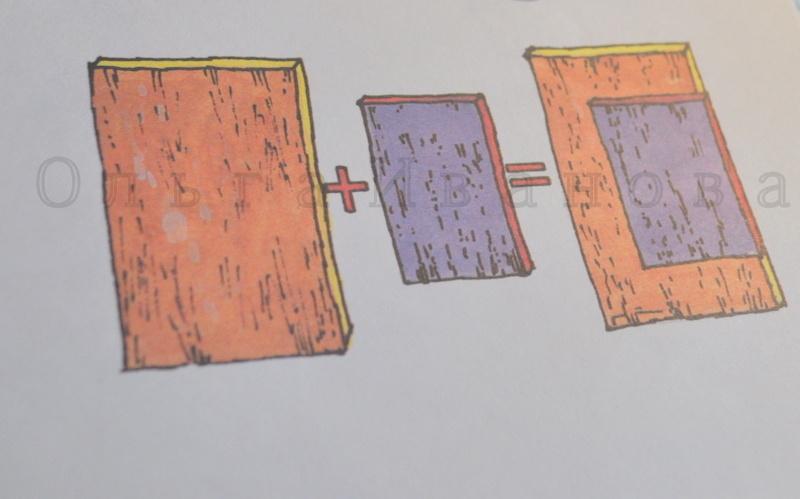 Четвёртая буква должна получиться из согнутого прямоугольника
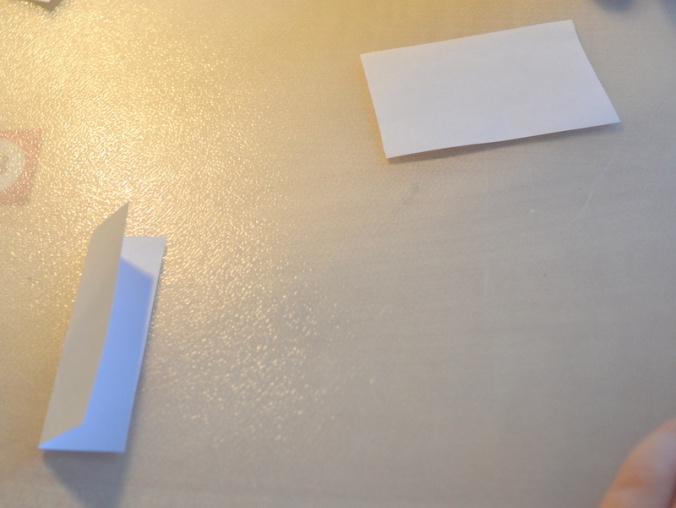 Тут работа сочетается с темой (Е.В.Мазанова «Оптическая дисграфия») «ПРОСТРАНСТВО»
Нужно проанализировать и подобрать букву симметрично состоящую из одинаковых половинок ….
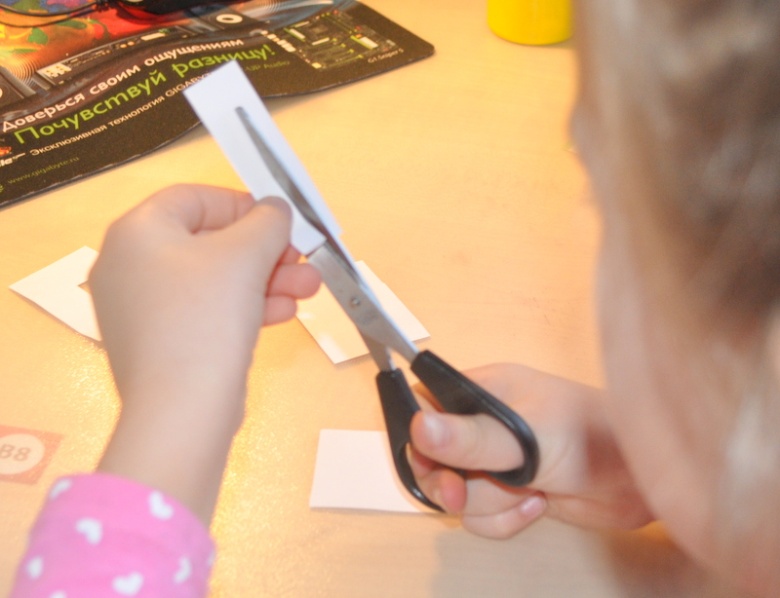 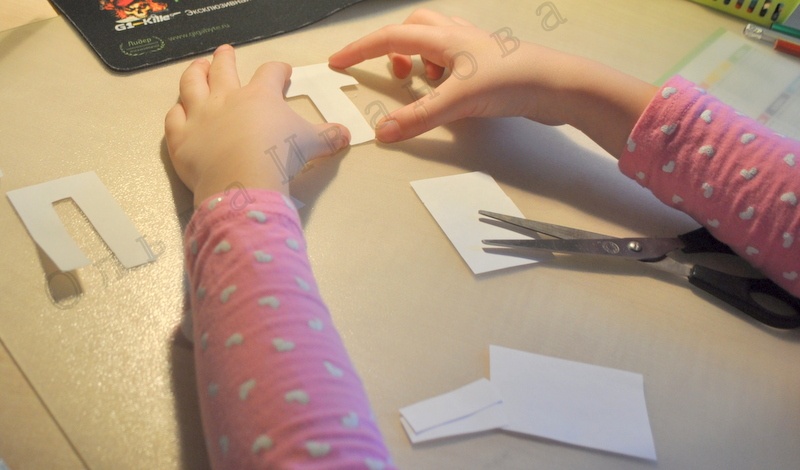 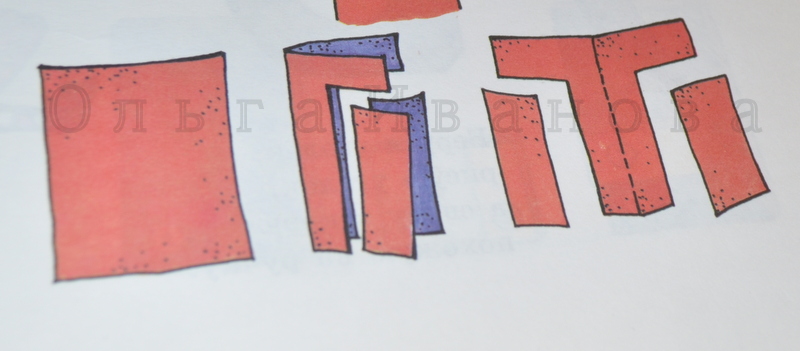 И так -мы получили 4 буквы ,но продолжаем работу ,и не в обычном режиме , а с усложнением …




Это буква У
Пятая буква ,должна получиться ,если вырезать поочереди  2 одинаковых прямоугольника
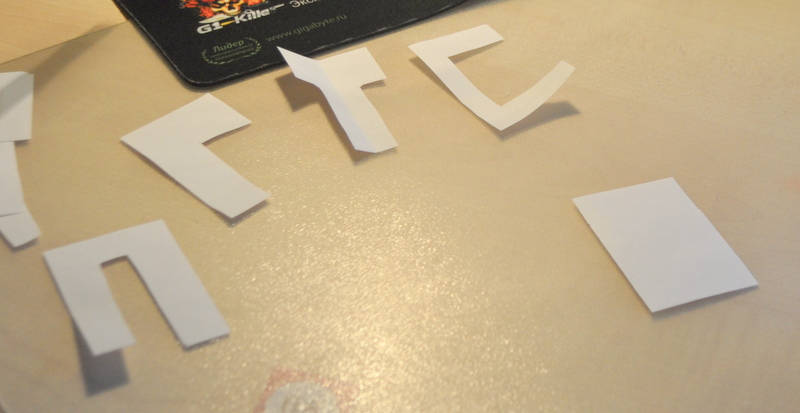 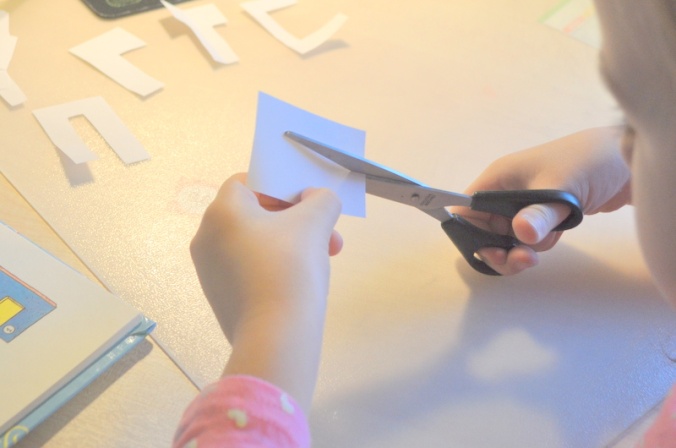 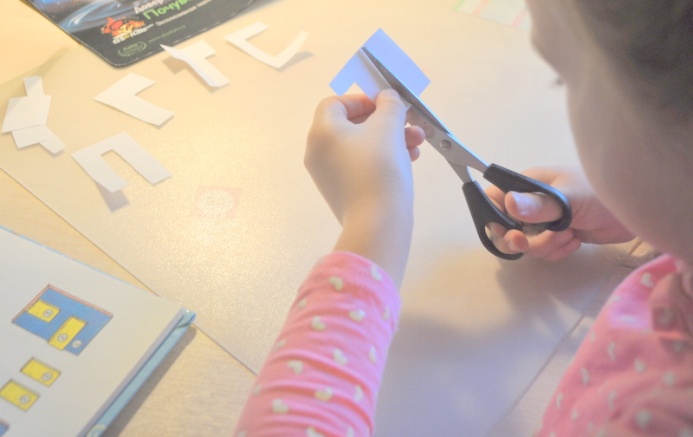 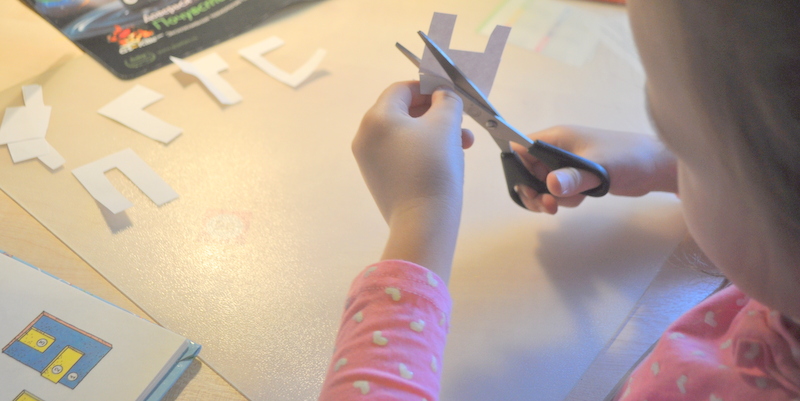 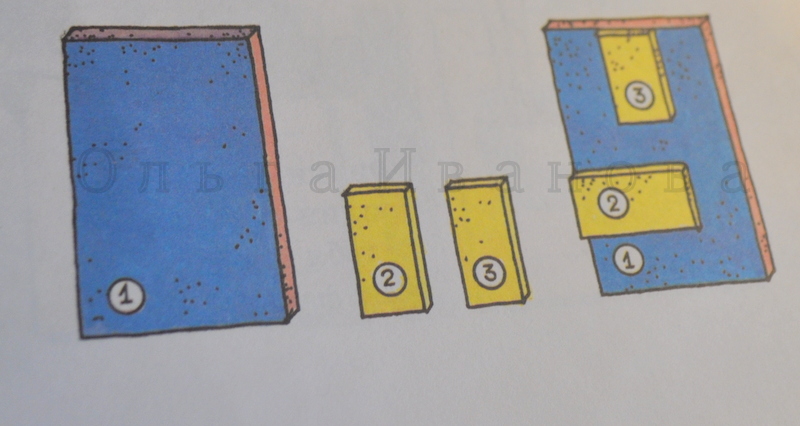 Подводим итоги .
Как и было задано ,мы из 5-ти простых одинаковых  бумажных прямоугольников ,сделали , с помощью ножниц- 5 разных букв ,вырезая только прямоугольники
( 1 или 2) .
Можно так же смоделировать и большее количество букв ,эти 5 выбраны для примера.
Удобнее всего вставлять изначально такую работу в конце урока , по одной букве в соответствии с пройденной темой ,а потом по этому образцу проводить закрепление и обобщение нескольких пройденных уроков.
[Speaker Notes: Дополнительно хорошо будет попросить дома раскрасить буквы в фонетически соответствующие цвета (здесь красный , синий , зелёный)]